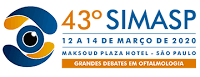 Análise fractal da conjuntiva palpebral de cães com ceratoconjuntivite seca antes e após o tratamento com tacrolimus 0,03% tópico
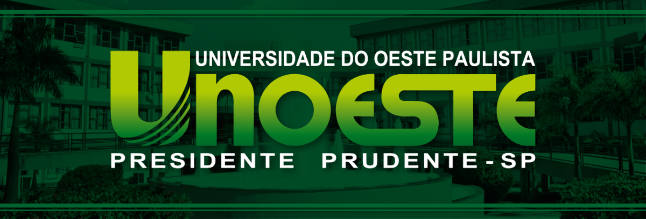 Luís Felipe da Costa Zulim1, Danielle Alves Silva1, Felipe Franco Nascimento1, Gisele Alborgueti Nai1, Francis Lopes Pacagnelli1, Silvia Franco Andrade2
1. Programa de Pós Graduação em Ciência Animal, Universidade do Oeste Paulista (UNOESTE), Presidente Prudente, SP, Brasil
2. Departamento de Oftalmologia do Hospital Veterinário da UNOESTE, Presidente Prudente, SP, Brasil. E-mail: silviafranco@unoeste.br
Introdução
demonstrando que o grupo após o tratamento convencional apresentou valores de dimensão fractal mais próximos do grupo controle (olhos sadios), os valores menores do grupo A (momento do diagnóstico) são justificados pelo edema e frouxidão do tecido (Figura 2) provocados pela inflamação da oftalmopatia.
A ceratoconjuntivite seca (CCS) é uma inflamação crônica da córnea e conjuntiva, comumente diagnosticada em seres humanos e cães, resultante da alteração quantitativa e/ou qualitativa do filme lacrimal, diminuindo ou cessando a função protetora da lágrima, culminando em sinais clínicos específicos. A dimensão ou análise fractal vem sendo utilizado em diversas áreas da medicina para avaliar alterações em imagens (histológicas, raio-x, fotografia, tomografia) de forma quantitativa. A técnica consiste em mensurar estruturas geométricas e irregulares, por meio de uma fórmula matemática, através de um software. O método mais utilizado é o de box-couting, em que o cálculo se baseia na quebra da imagem em quadrados menores (r) e quantos quadrados são necessários para cobrir a imagem (Nr) (Figura 1). O objetivo do estudo foi avaliar e comparar, pelo método de análise fractal, a alteração estrutural da conjuntiva palpebral provocada pela CCS em cães antes e após o tratamento convencional com imunossupressor tópico Tacrolimus 0,03% colírio associado à lubrificante ocular e cães com olhos sadios.
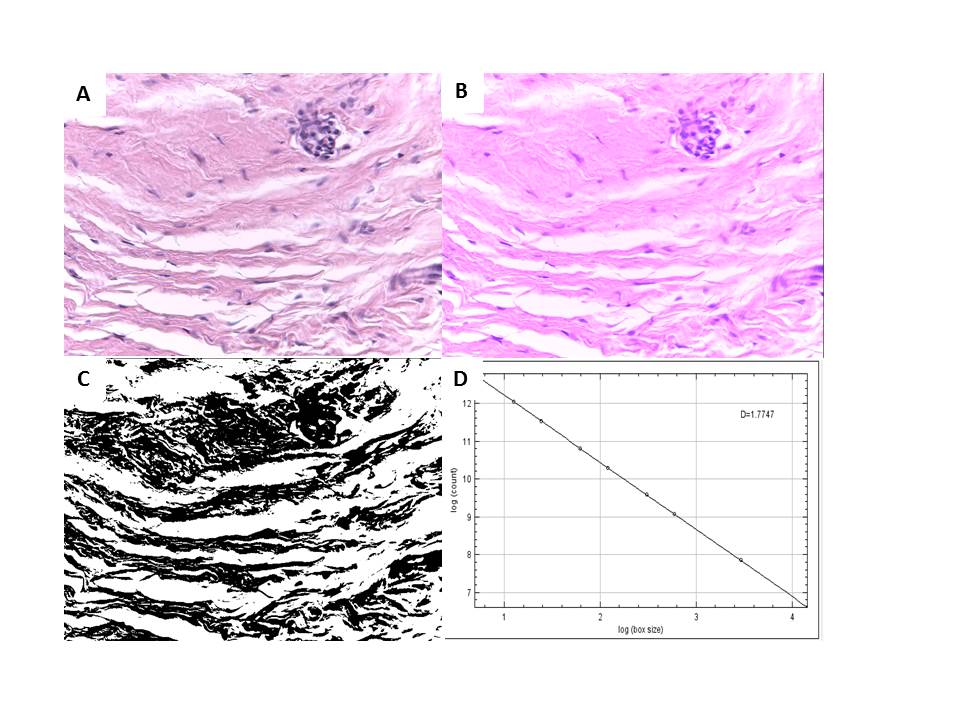 Figura 1. lâmina do grupo controle, A – biopsia conjuntival HE (hematoxilina eosina) obj 40x, B – após o contraste de cor, C – após a binarização e D – regressão Log
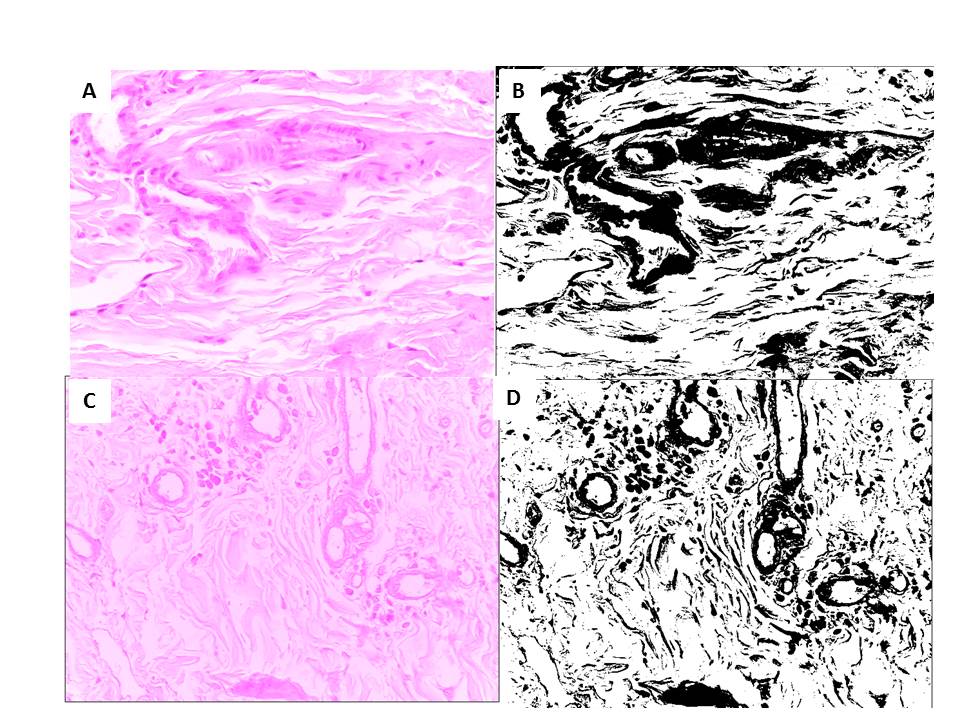 Métodos
Foram avaliadas 90 lâminas de biopsia conjuntival de três grupos, com 15 animais cada: grupo A (30 lâminas da conjuntiva palpebral de cães no momento do diagnóstico de CCS bilateral, grupo B (30 lâminas dos mesmos cães do grupo A após 6 meses de tratamento convencional para CCS – Tacrolimus 0,03% colírio e lubrificante ocular Systane®) e grupo C (controle – 30 lâminas de 15 cães com olhos sadios), as lâminas foram fotografadas no microscópio Leica objetiva de 40x, e com o software Image J as mesmas foram binarizadas e realizado o cálculo da dimensão fractal.
Figura 2.  A – grupo A (momento do diagnóstico) e após o contraste de cor, B – após a binarização, C – grupo B (6 meses após o tratamento) e após o contraste de cor e D – após a binarização.
Conclusões
O método de análise fractal demonstrou uma boa diferenciação quantitativa, sendo uma boa opção de comparação pós intervenção, adjuvante a métodos qualitativos, principalmente em pesquisas.
Resultados
A média e desvio padrão da dimensão fractal (DF) do grupo A foi de 1,65± 0,06 , do grupo B foi de 1,70± 0,06 , e do grupo controle foi de 1,78±0,02.